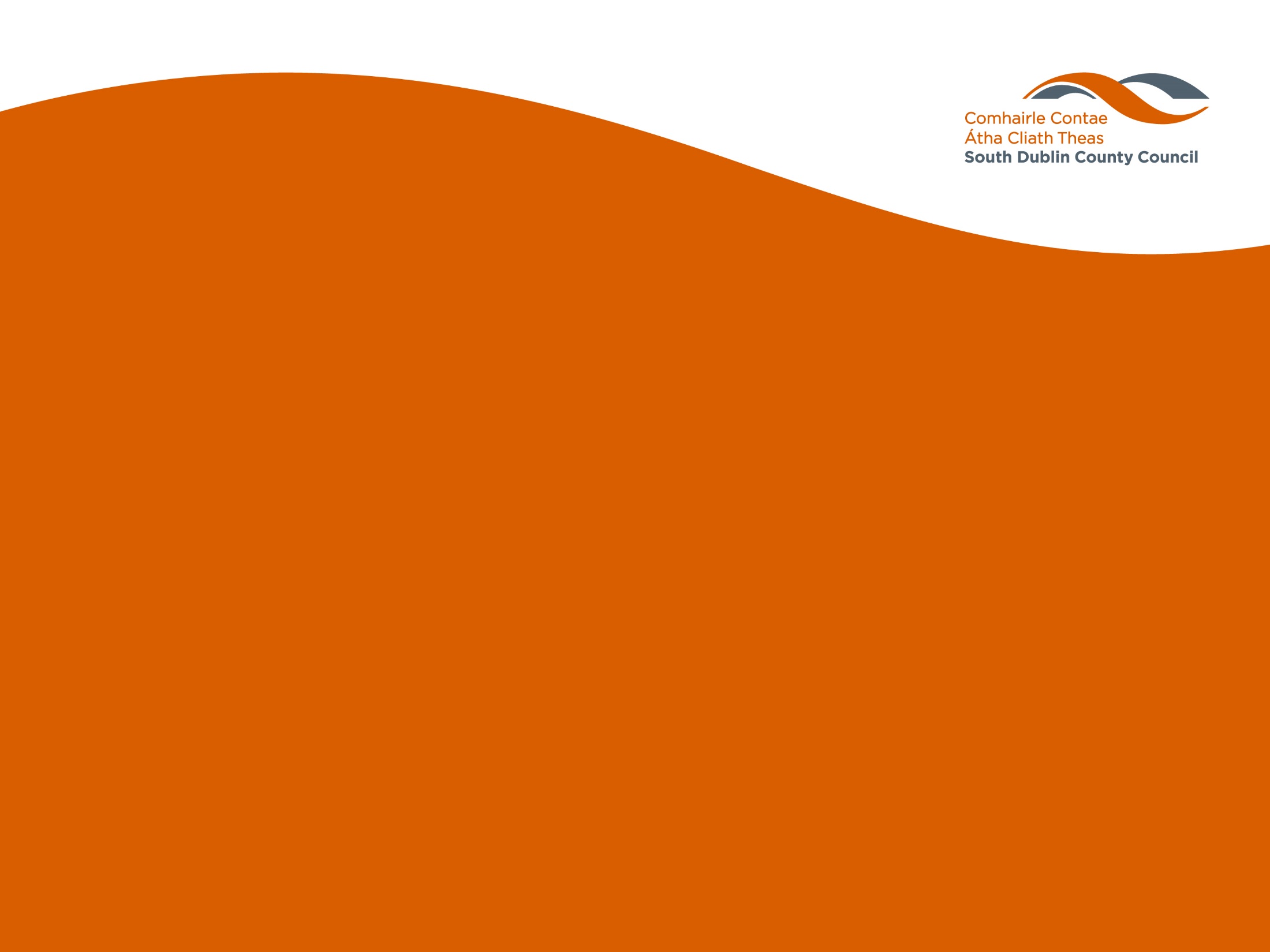 Homeless/Allocations Update 
December 2023
(including Homeless Presentations & Exits)
Housing Strategic Policy Committee
8th February 2024
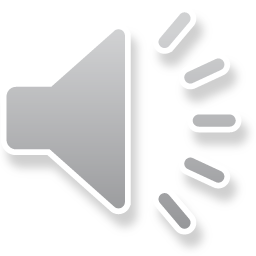 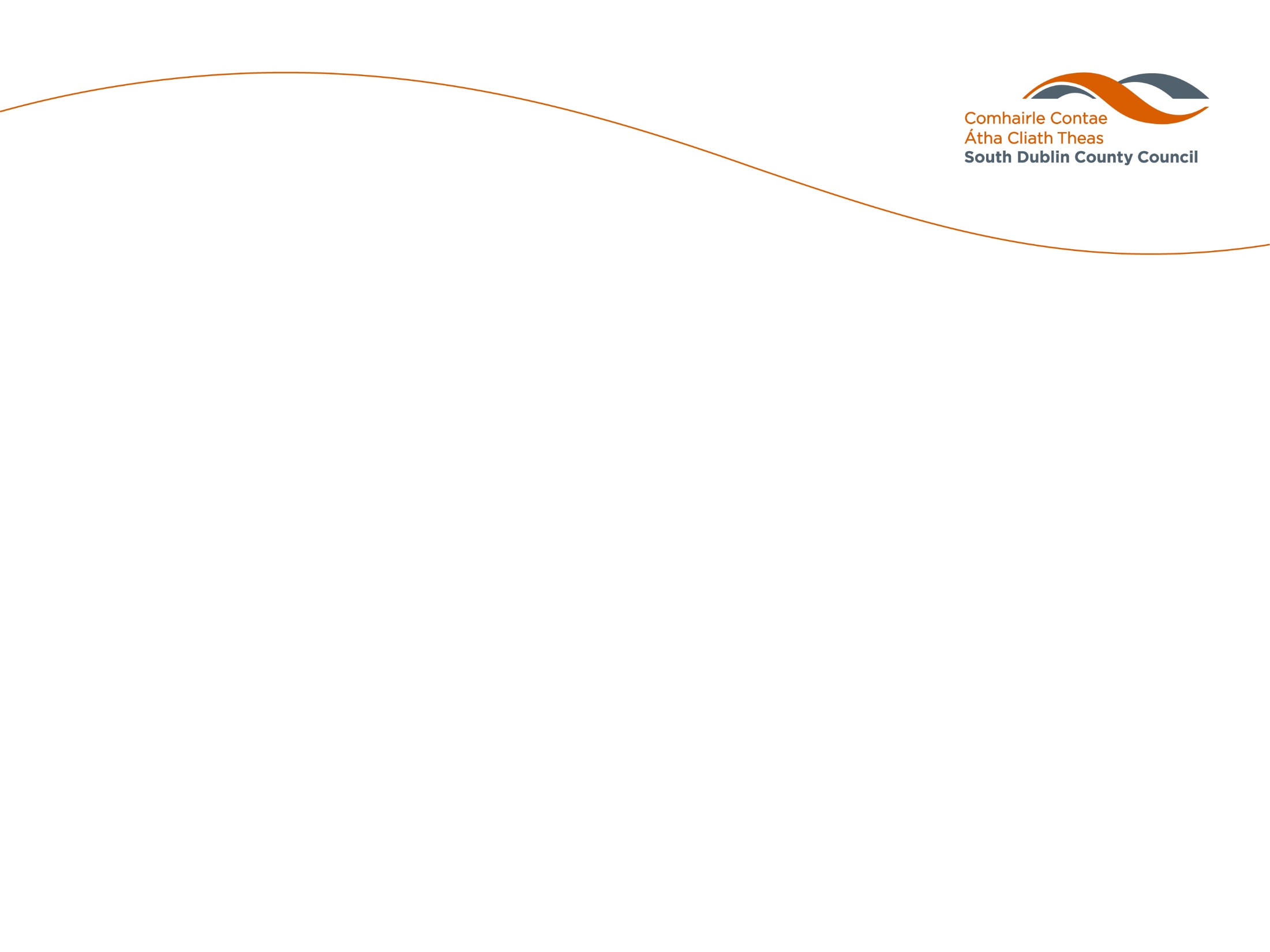 Social Housing List
31st December 2023
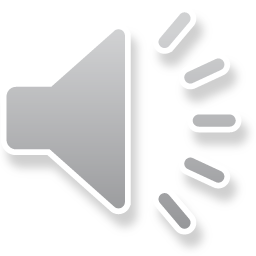 New Applications 2023
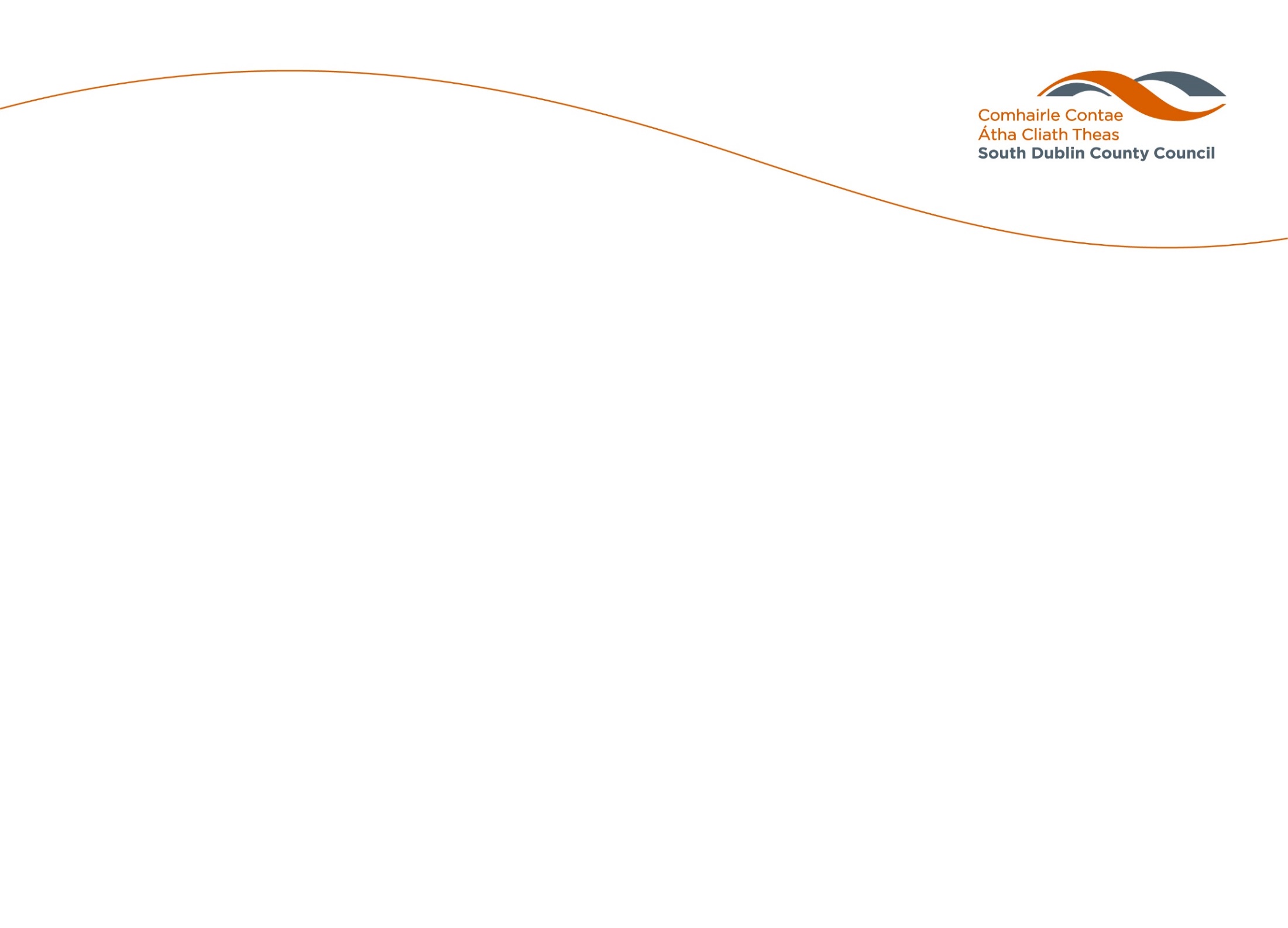 Allocations Report 2023
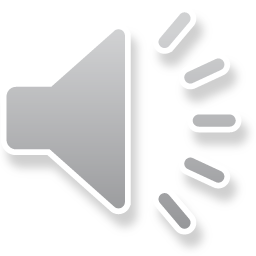 * 15 Medical transfers
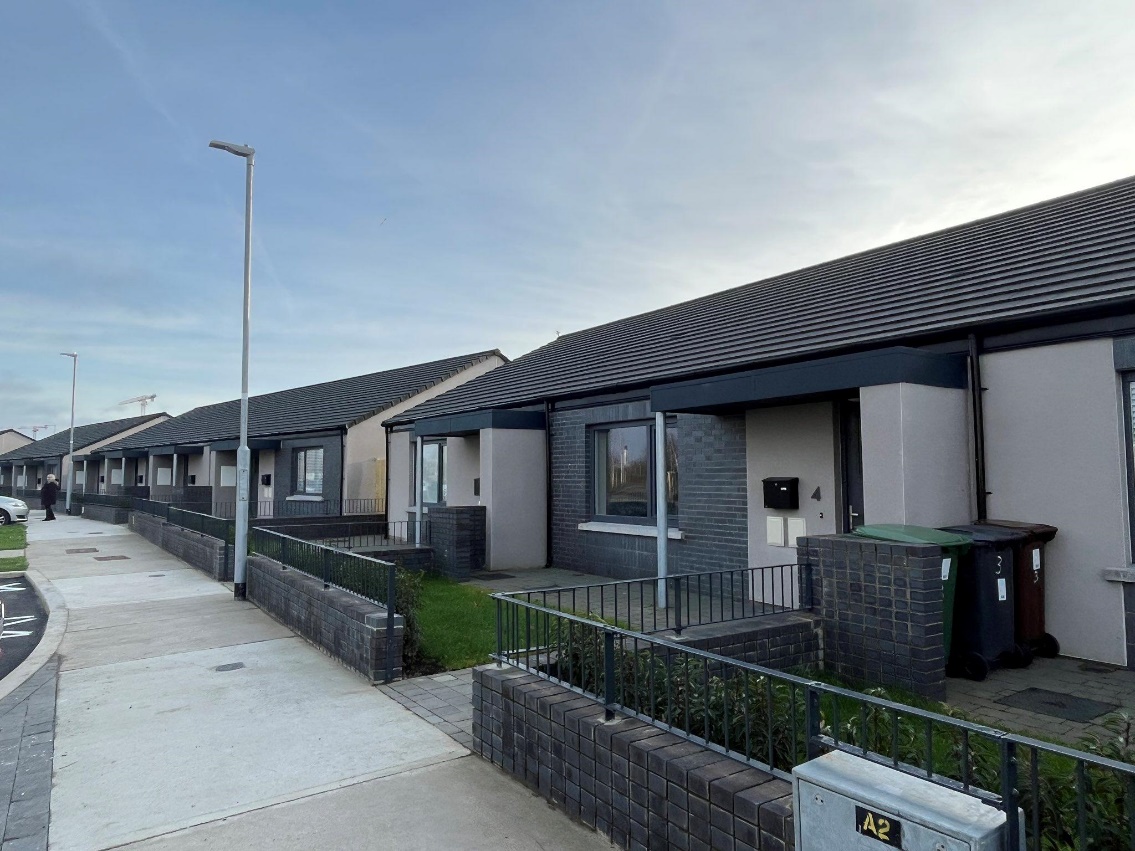 Images from recently tenanted Age Friendly development at Maplewood, Springfield and Targeted Leasing Initiative at Two Oaks, Knocklyon.
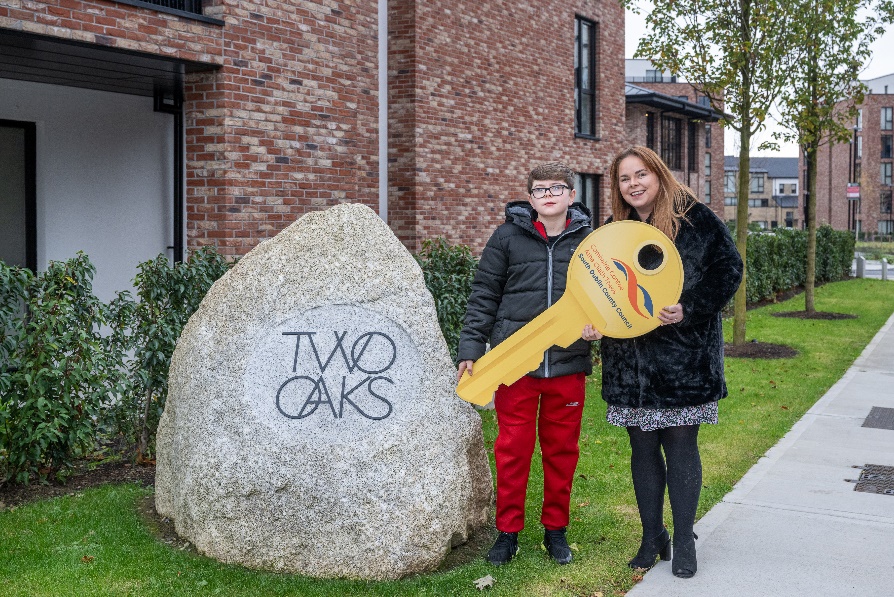 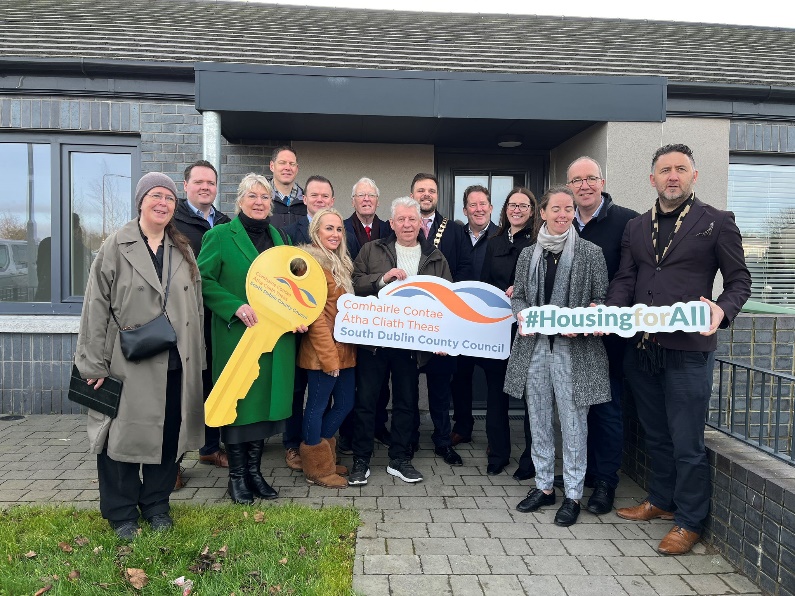 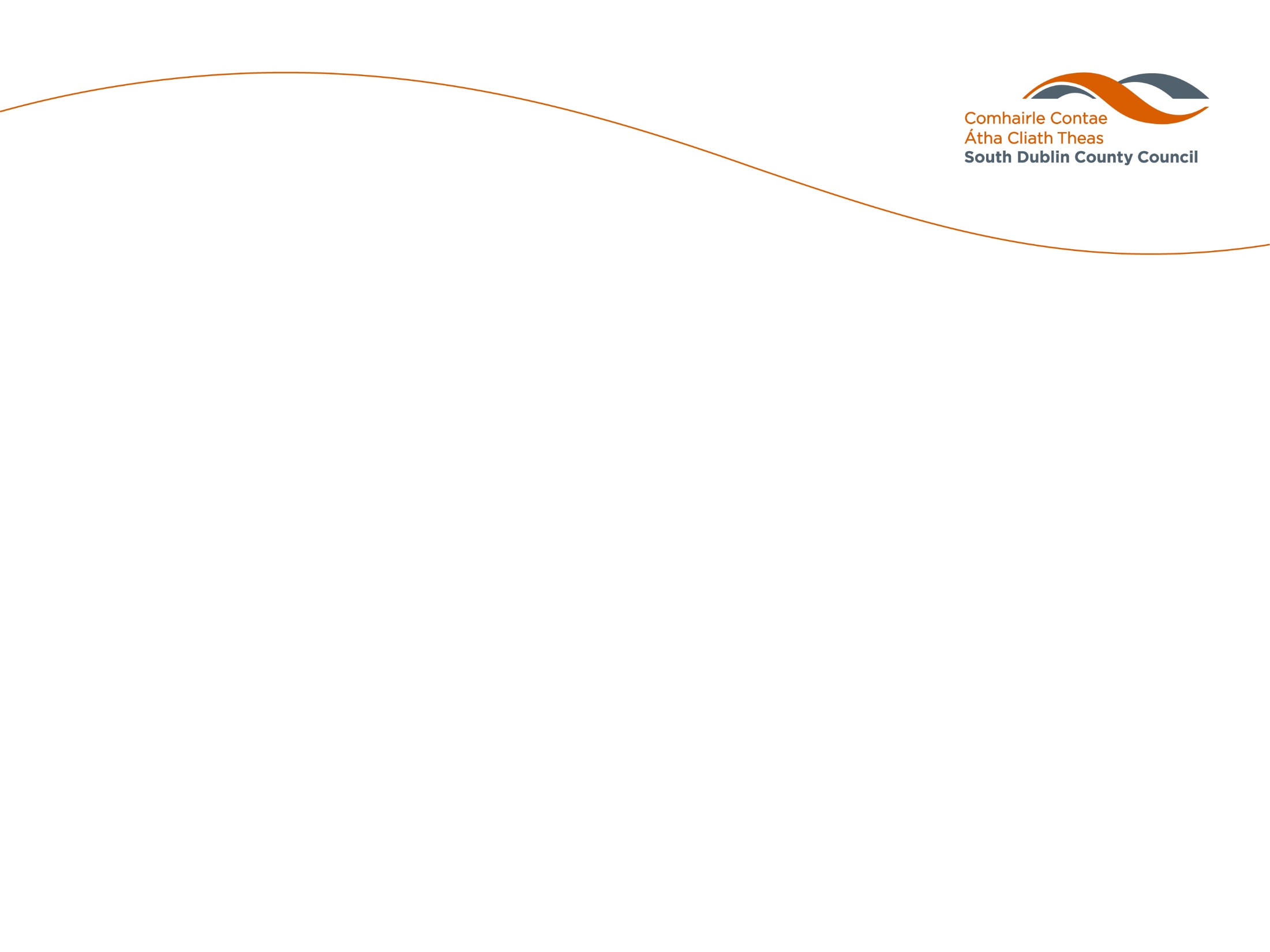 Allocations Report 2023
By Bedroom Size/Electoral Area and Avg Time on List
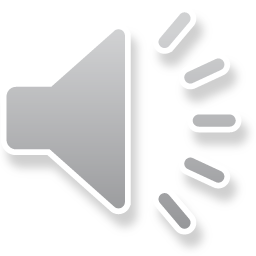 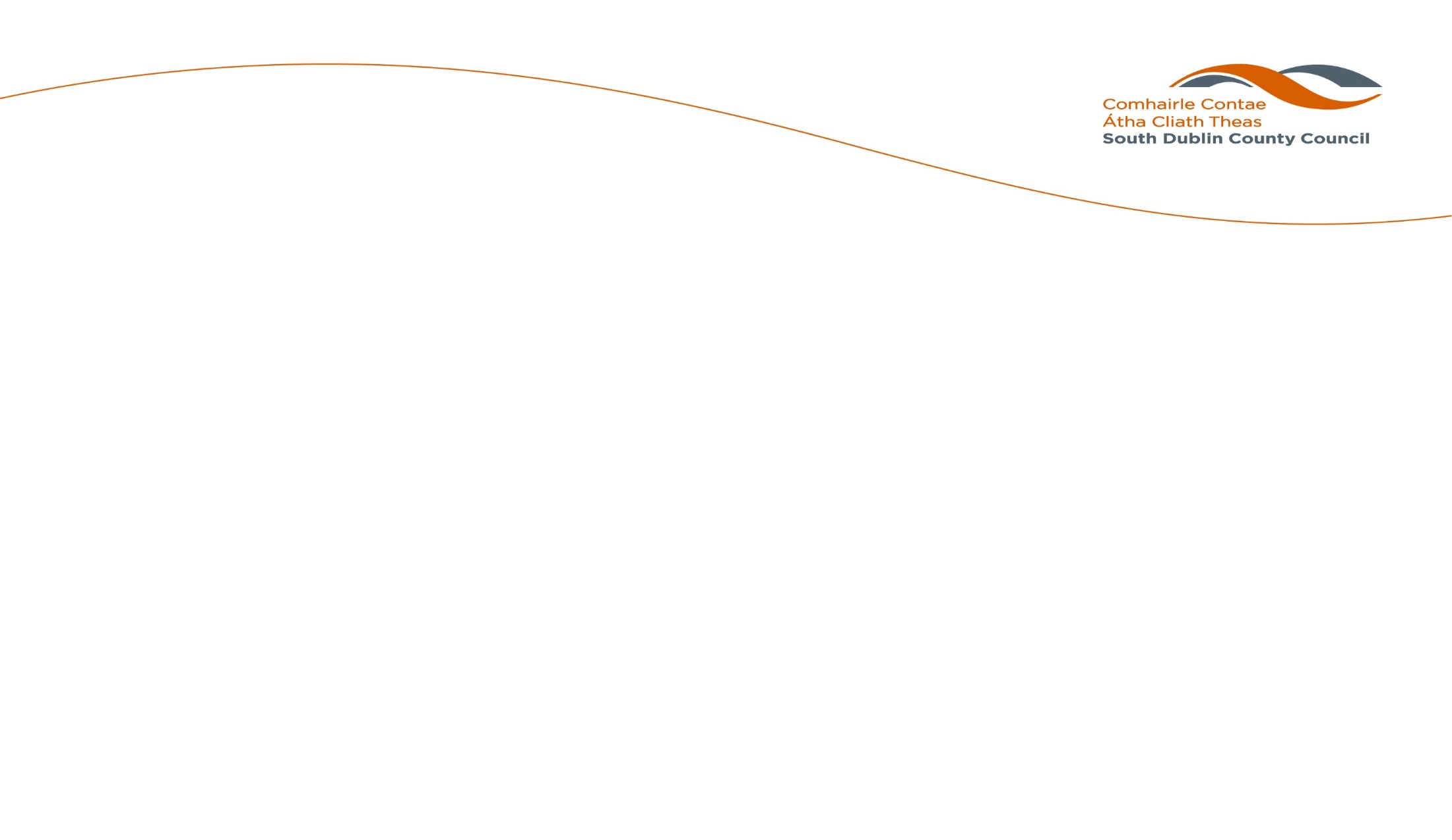 Refusals of Properties
193 refusals in 2022
180 refusals in 2023 to date of which
22 refusals from families in EA.
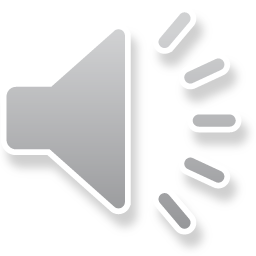 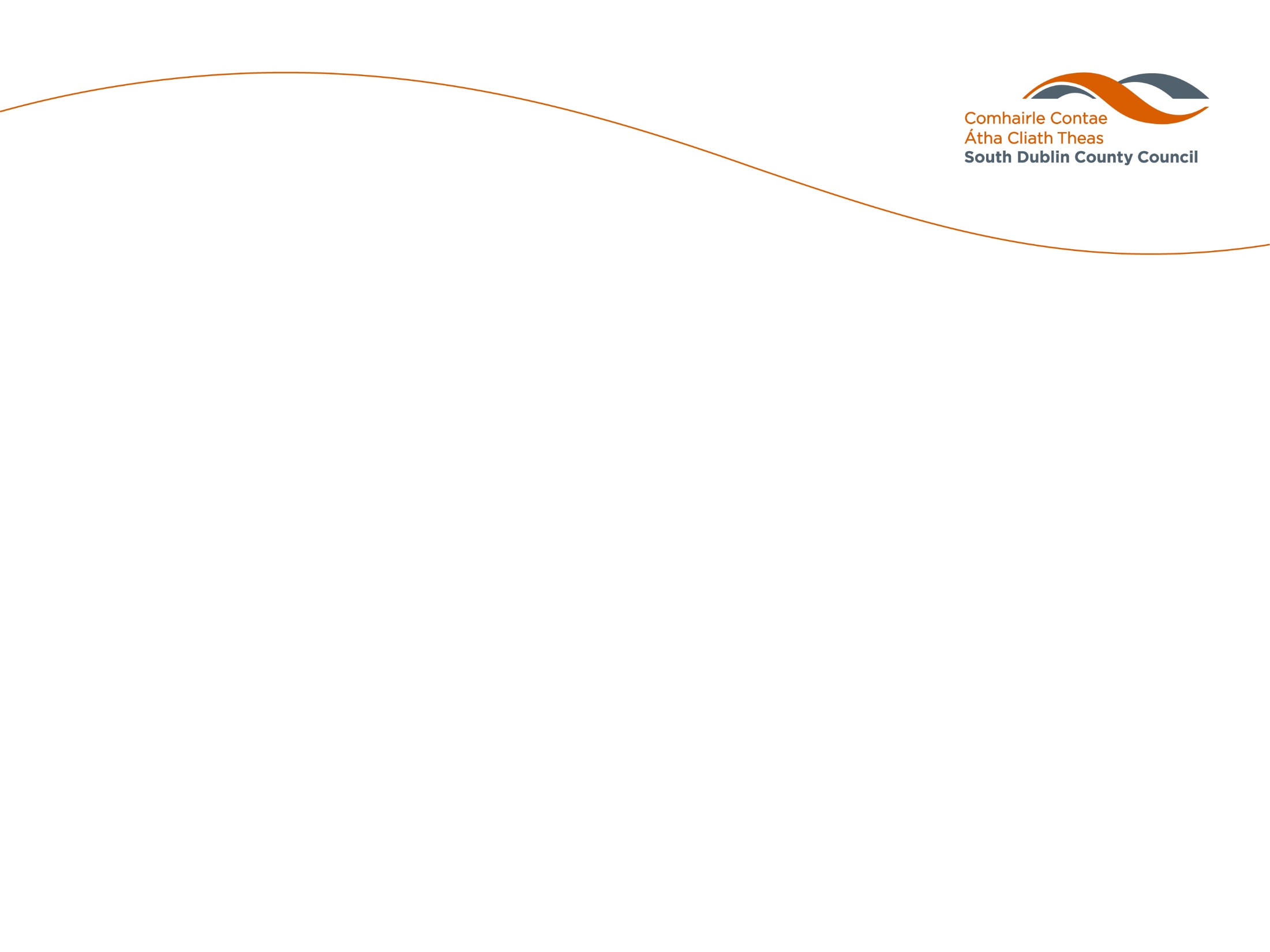 Homeless Register
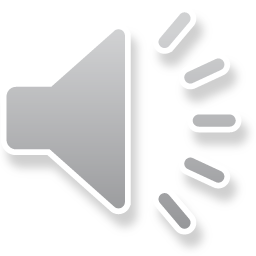 Self Accommodate 2023
Rough Sleeper Count November 2023
Homeless Need
(% of Housing List)
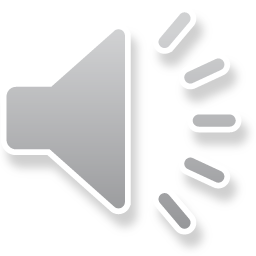 Exits from Emergency Accommodation
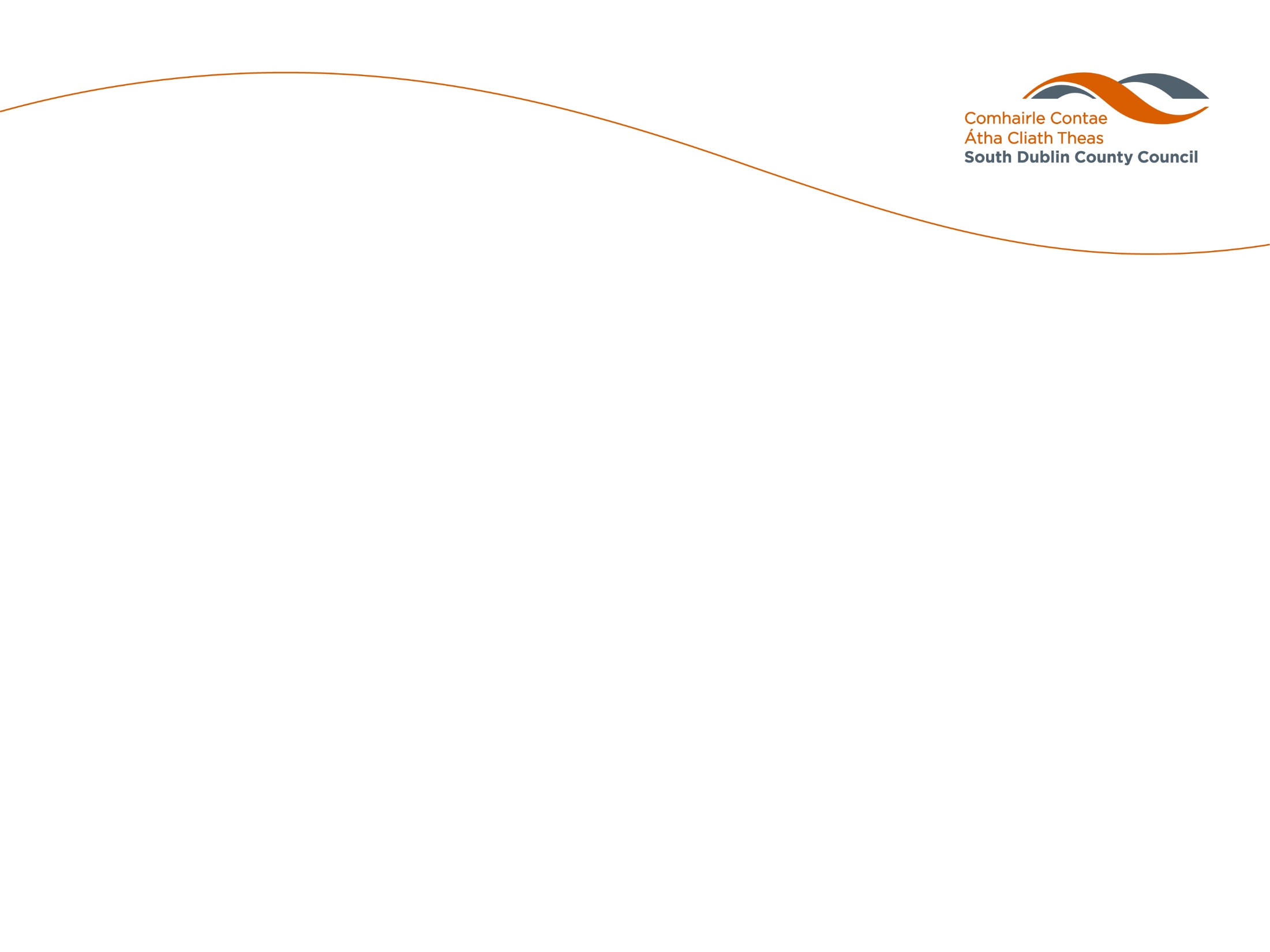 Age Friendly Housing Demand & Rightsizing Opportunities
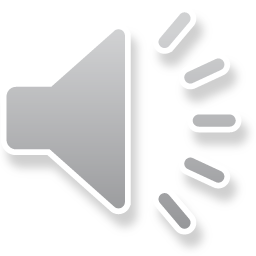 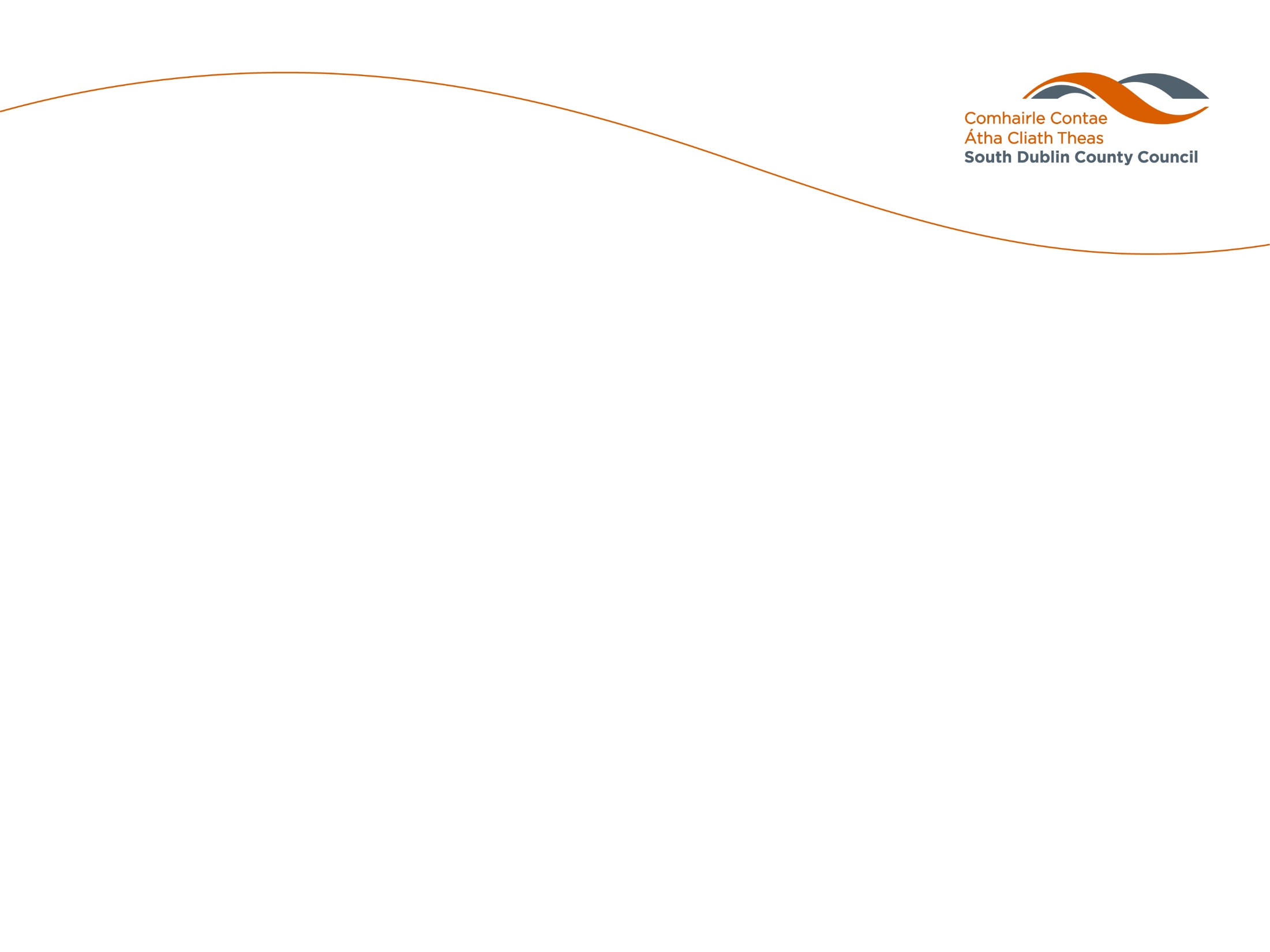 Medical Approval List (including Transfers)
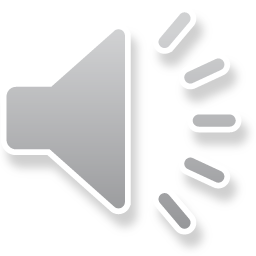